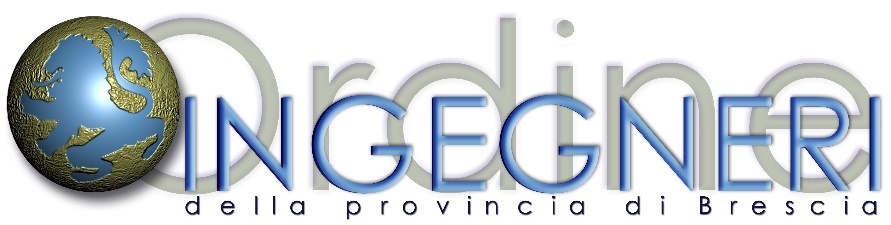 @ORD_ING_BS  #preventivo2020
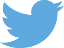 ASSEMBLEA ORDINARIAAPPROVAZIONE BILANCIO PREVENTIVO 202013 DICEMBRE 2019
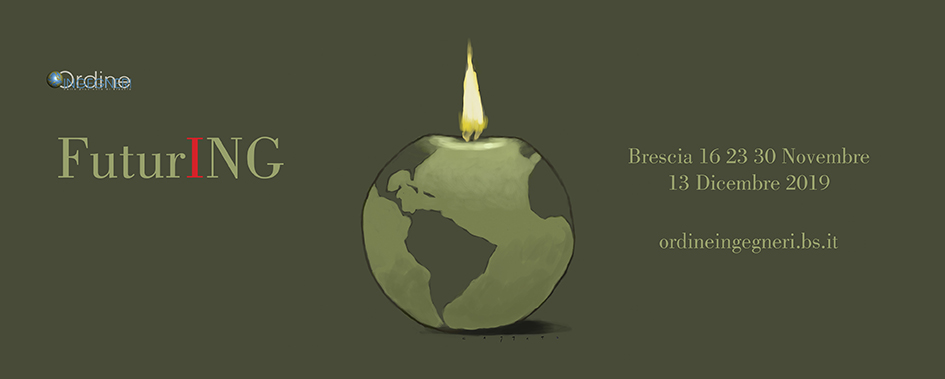 Ordine degli Ingegneri della provincia di Brescia - Assemblea Ordinaria – 06/12/2018 #preventivo2019
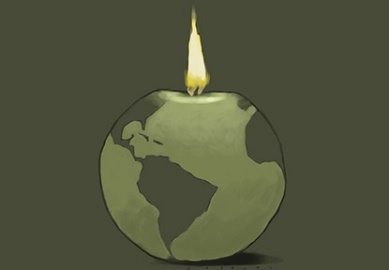 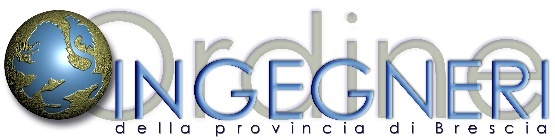 CONVOCAZIONE ASSEMBLEA ORDINARIA APPROVAZIONE BILANCIO PREVENTIVO 202013 DICEMBRE 2019
Il Consiglio Direttivo dell’Ordine degli Ingegneri della Provincia di Brescia, nella riunione del 9 ottobre 2019, ha deliberato la convocazione della ASSEMBLEA ORDINARIA PER APPROVAZIONE BILANCIO PREVENTIVO 2020, che si terrà in prima convocazione il giorno giovedì 12 dicembre 2019 alle ore 8.30 presso la sede dell’Ordine in Brescia, e, occorrendo, in seconda convocazione il giorno:
Venerdì 13 dicembre 2019, alle ore 16.00
Presso l’AUDITORIUM DI SANTA GIULIA, Via Piamarta n.4 in Brescia, per discutere e deliberare sul seguente ORDINE DEL GIORNO:  

Comunicazioni del Presidente;
Approvazione del Bilancio preventivo 2020;
Varie ed eventuali.
 Si rammenta che a norma dell’art. 26 del R.D. n. 2537 del 23.10.1925 l’Assemblea Ordinaria in seconda convocazione è valida qualunque sia il numero degli intervenuti.
Ordine degli Ingegneri della provincia di Brescia - Assemblea Ordinaria – 13/12/2019 #preventivo2020
2
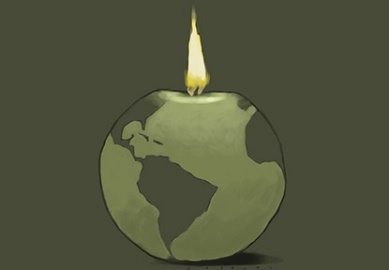 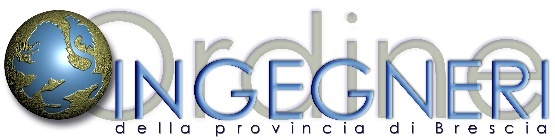 Consiglio Direttivo 2017-2021
Ordine degli Ingegneri della provincia di Brescia - Assemblea Ordinaria – 13/12/2019 #preventivo2020
3
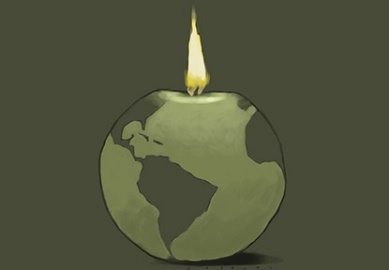 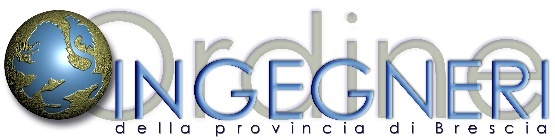 Raggiungendo gli obiettivi 2018: 
Abbiamo valorizzato il ruolo dell’ingegnere 
nei processi di innovazione e crescita competitiva
Promuovendo legami strutturati, sinergie e programmi di cooperazione con realtà istituzionali
Erogando formazione in tema di promozione e gestione dell’innovazione.
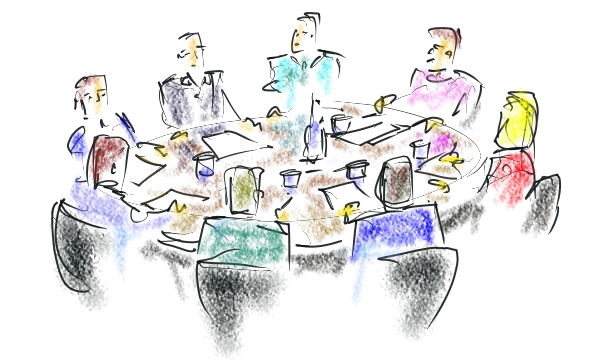 Ordine degli Ingegneri della provincia di Brescia - Assemblea Ordinaria – 13/12/2019 #preventivo2020
4
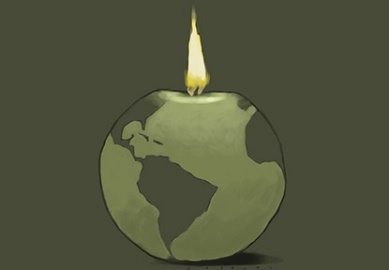 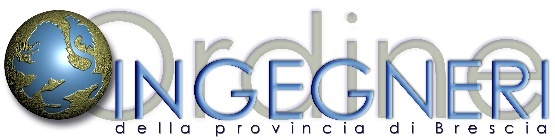 Raggiungendo gli obiettivi 2019
Abbiamo valorizzato il ruolo dell’ingegnere e facendo rete per rendere protagonisti e competitivi gli ingegneri.
Attraverso la cooperazione con le realtà istituzionali che si è già concretizzata e verrà ampliata con:
L’Università degli studi di Brescia e CSMT
Il Comune di Brescia;
ATS e INAIL;
La filiera edilizia, attraverso il progetto innovativo di CAMPUS EDILIZIA;
Associazione Industriale Bresciana;
Ordine degli Ingegneri della provincia di Brescia - Assemblea Ordinaria – 13/12/2019 #preventivo2020
5
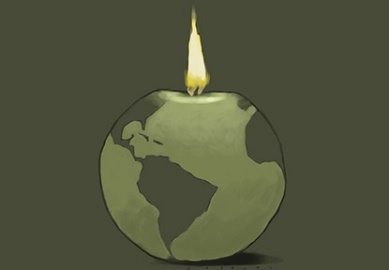 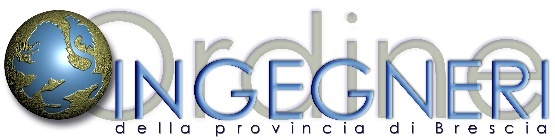 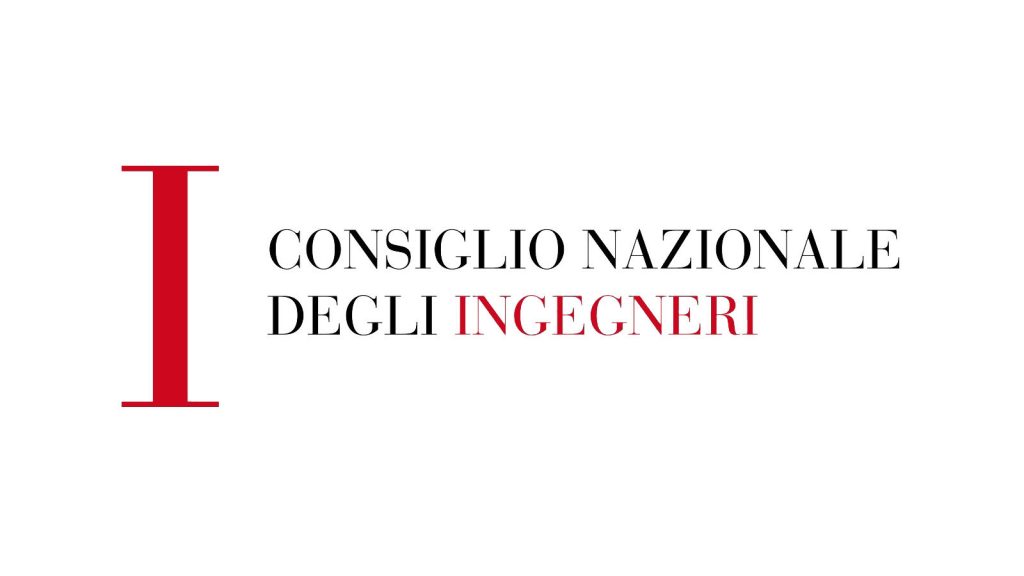 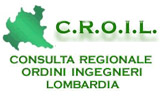 Il confronto e la collaborazione con la Consulta Regionale degli Ordini degli Ingegneri di Lombardia CROIL e il Consiglio Nazionale CNI per supportare e migliorare e le realtà organizzative e normative regionali e nazionali.
Continuando come CROIL a collaborare fattivamente con la Regione Lombardia nelle stesura e nella correzione di norme di nuova promulgazione o già operative (Rigenerazione urbana, Muta, Invarianza idraulica, testo unico Edilizia ecc.).
Ordine degli Ingegneri della provincia di Brescia - Assemblea Ordinaria – 13/12/2019 #preventivo2020
6
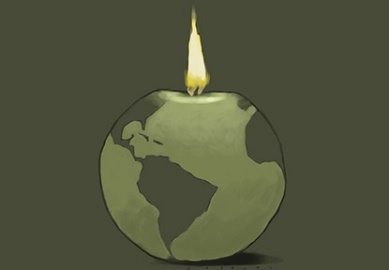 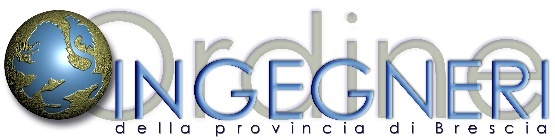 obiettivi 2020
La rete e la cooperazione creata con istituzioni ci consentirà
di aumentare il valore percepito dalla collettività della professionalità   degli ingegneri 
In relazione a questo, di aumentare il numero degli iscritti, come sta avvenendo con l’aumento degli iscritti nel settore industriale
Ordine degli Ingegneri della provincia di Brescia - Assemblea Ordinaria – 13/12/2019 #preventivo2020
7
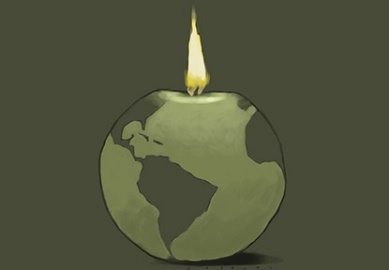 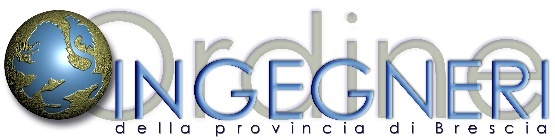 obiettivi 2020
La formazione e l’aggiornamento professionale continuerà sulla strada del miglioramento rappresentando un investimento importante per la competitività dell’ingegnere, grazie all’intensa attività della commissione formazione, della segreteria e delle commissioni che la promuovono;
Ordine degli Ingegneri della provincia di Brescia - Assemblea Ordinaria – 13/12/2019 #preventivo2020
8
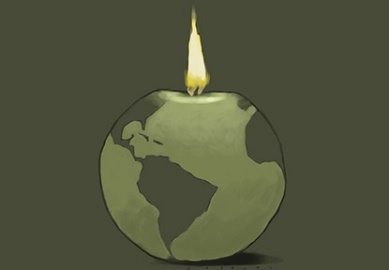 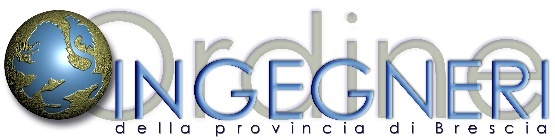 obiettivi 2020
La gestione dell’Ordine continua per l’efficientamento delle attività: 
Perseguendo la migliore sostenibilità economico-finanziaria;
Riprogettando i processi organizzativi anche alla luce delle risultanze del bando di concorso del personale, grazie al prezioso contributo del Consigliere segretario e del personale già in attività all’Ordine;
Aggiornando il sito con i nuovi processi organizzativi;
Perseguendo gli obiettivi di trasparenza grazie all’aiuto del consigliere referente.
Ordine degli Ingegneri della provincia di Brescia - Assemblea Ordinaria – 13/12/2019 #preventivo2020
9
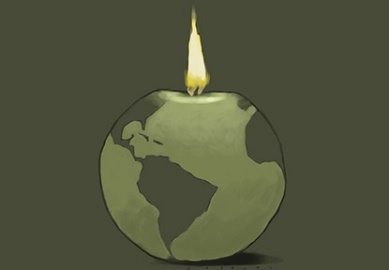 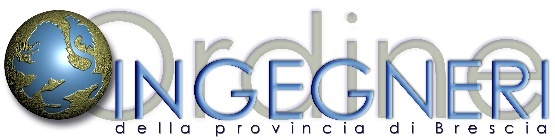 obiettivi 2020
La comunicazione verrà ripianificata ed ottimizzata

Le iniziative culturali e informative saranno uno degli investimenti a favore degli iscritti, in particolare prevedendo un sostegno dell’Ordine per l’aggiornamento di programmi di calcolo strutturale ad uso libero elaborati dal prof. Gelfi dell’Università di Brescia;
Ordine degli Ingegneri della provincia di Brescia - Assemblea Ordinaria – 13/12/2019 #preventivo2020
10
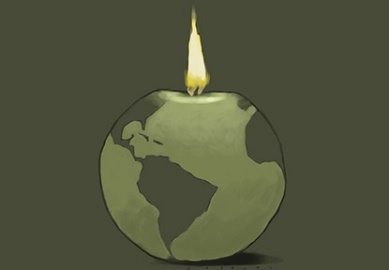 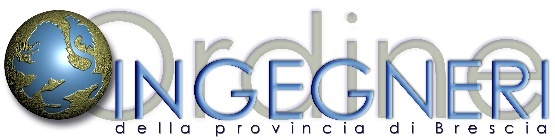 ATTIVITA’ 2020
Programmate grazie anche al contributo delle commissioni nel corso del mese di febbraio.
Ordine degli Ingegneri della provincia di Brescia - Assemblea Ordinaria – 13/12/2019 #preventivo2020
11
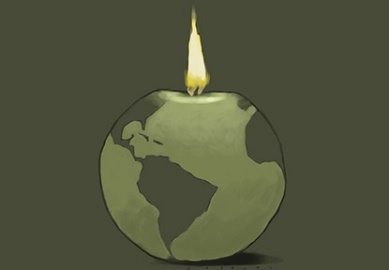 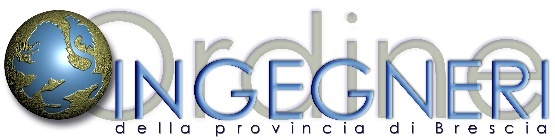 BILANCIO PREVENTIVO 2020
La parola al Tesoriere
Ordine degli Ingegneri della provincia di Brescia - Assemblea Ordinaria – 13/12/2019 #preventivo2020
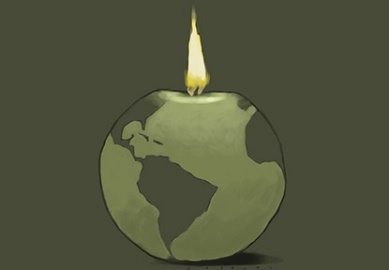 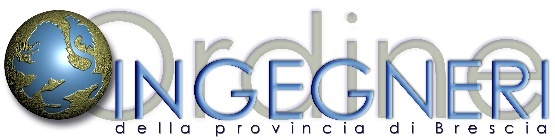 Ordine degli Ingegneri della provincia di Brescia - Assemblea Ordinaria – 13/12/2019 #preventivo2020
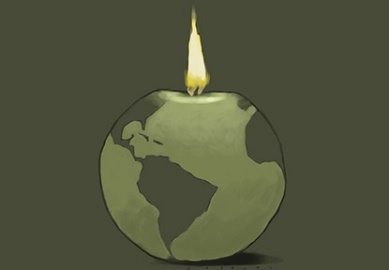 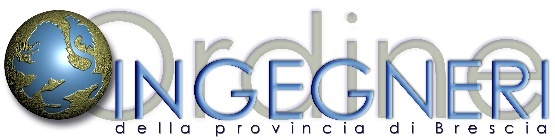 Ordine degli Ingegneri della provincia di Brescia - Assemblea Ordinaria – 06/12/2018 #preventivo2019
Ordine degli Ingegneri della provincia di Brescia - Assemblea Ordinaria – 13/12/2019 #preventivo2020
14
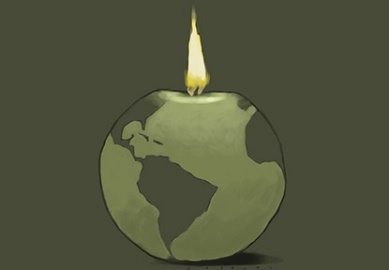 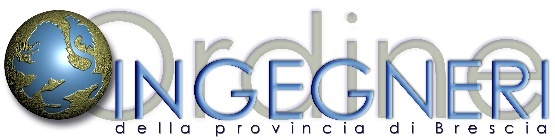 Ordine degli Ingegneri della provincia di Brescia - Assemblea Ordinaria – 06/12/2018 #preventivo2019
Ordine degli Ingegneri della provincia di Brescia - Assemblea Ordinaria – 13/12/2019 #preventivo2020
15
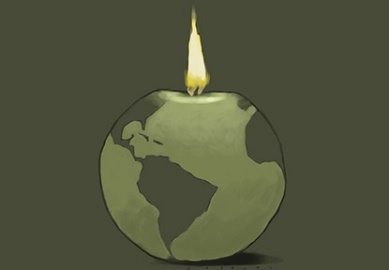 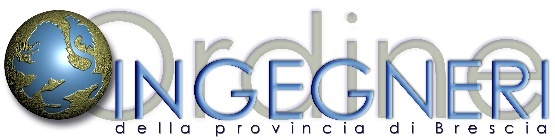 Ordine degli Ingegneri della provincia di Brescia - Assemblea Ordinaria – 06/12/2018 #preventivo2019
16
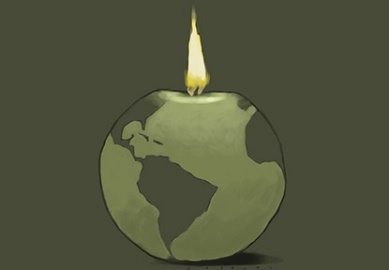 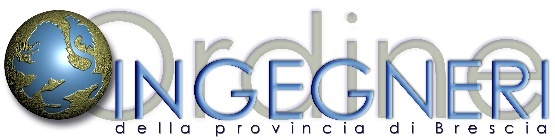 Ordine degli Ingegneri della provincia di Brescia - Assemblea Ordinaria – 13/12/2019 #preventivo2020
17
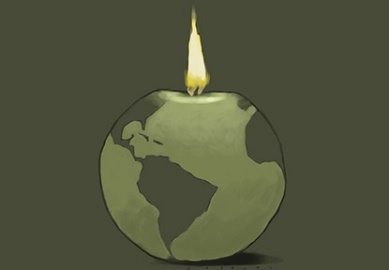 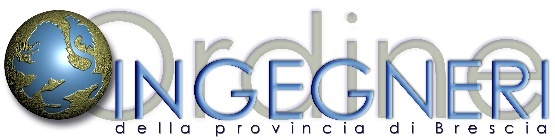 VOTAZIONE
18
Ordine degli Ingegneri della provincia di Brescia - Assemblea Ordinaria – 06/12/2018 #preventivo2019
Ordine degli Ingegneri della provincia di Brescia - Assemblea Ordinaria – 13/12/2019 #preventivo2020
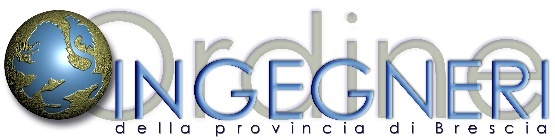 Grazie per l’attenzione e buon proseguimento di serata.
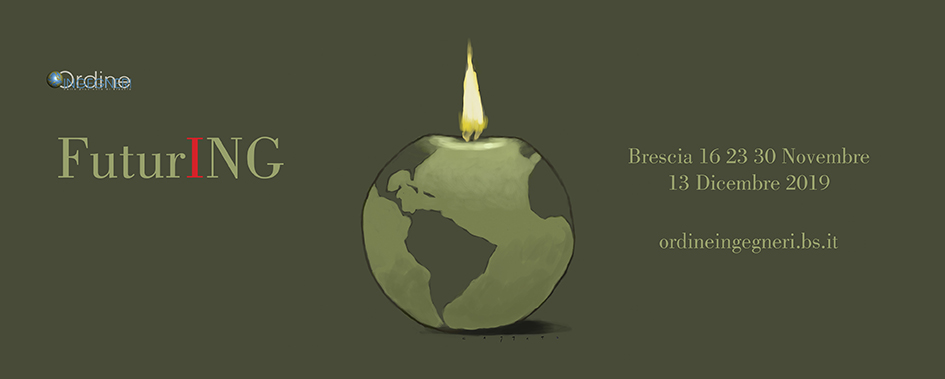 19